আজকের মাল্টিমিডিয়া শ্রেণিতে সবাইকে স্বাগতম
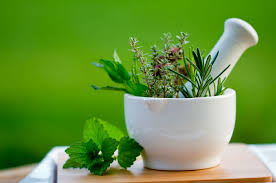 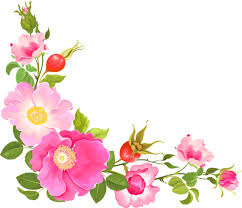 1
পরিচিতি
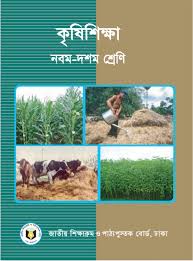 মোঃ আমির হোসেন 
প্রধান শিক্ষক
পাল্লা মাহবুব আদর্শ  উচ্চ বিদ্যালয়
চাটখিল-নোয়াখালী
শ্রেণি: নবম 
বিষয়ঃ- কৃষি শিক্ষা
অধ্যায়: ৪র্থ
সময়: ৫০ মিনিট
তারিখ:
2
নিচের ছবিগুলো লক্ষ করঃ
ছবিগুলো কিসের ? 
নিম গাছ , থানকুনি গাছ এবং তুলসী গাছ এর ছবি।   
    এগুলো কোন ধরনের উদ্ভিদ 
এগুলো ঔষধি উদ্ভিদ।
ভেষজ উদ্ভিদের ঔষধি গুনাগুন
শিখনফল 

এই পাঠ শেষে শিক্ষার্থীরা......... 
ঔষধি উদ্ভিদ কী তা বলতে পারবে;
 ঔষধি উদ্ভিদ শনাক্ত করতে পারবে;
ঔষধি উদ্ভিদের ব্যবহার বর্ণনা করতে পারবে।
নিচের ছবিতে কী দেখতে পাচ্ছ?
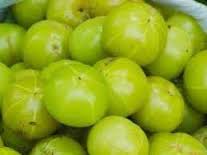 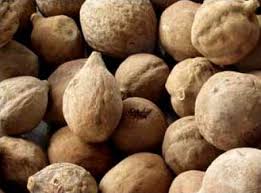 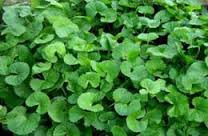 আমলকি
থানকুনি
বহেড়া
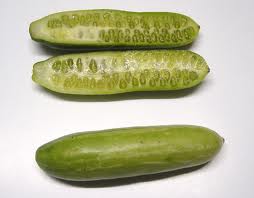 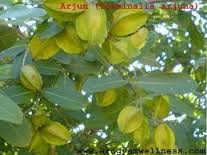 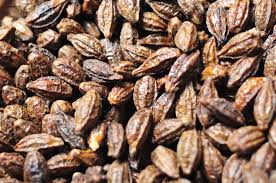 তেলাকুচা
হরিতকি
অর্জুন
রোগ ব্যাধি নিরাময়ে এ সকল উদ্ভিদ ব্যবহৃত হয় বলে এরা ঔষুধি উদ্ভিদ
একক কাজ
ঔষুধি উদ্ভিদ বলতে কী বোঝায়?
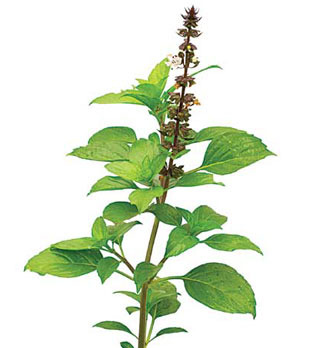 নিচের ছবিতে কী কী দেখতে পাচ্ছ?
ঔষধি উদ্ভিদ
বাসক
সর্পগন্ধা
অর্জুন
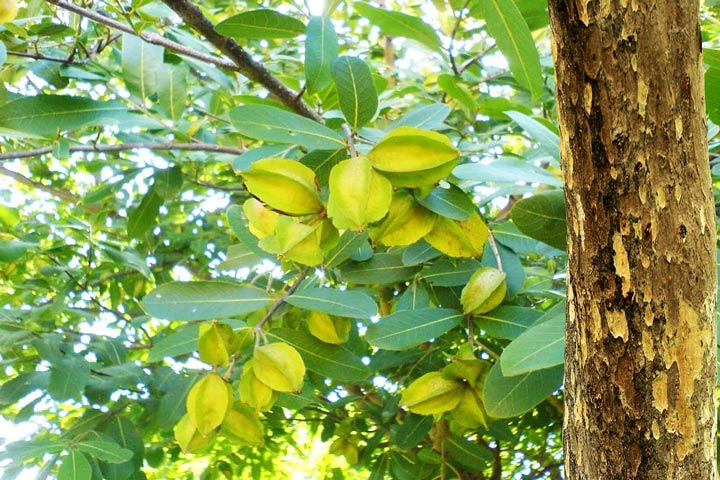 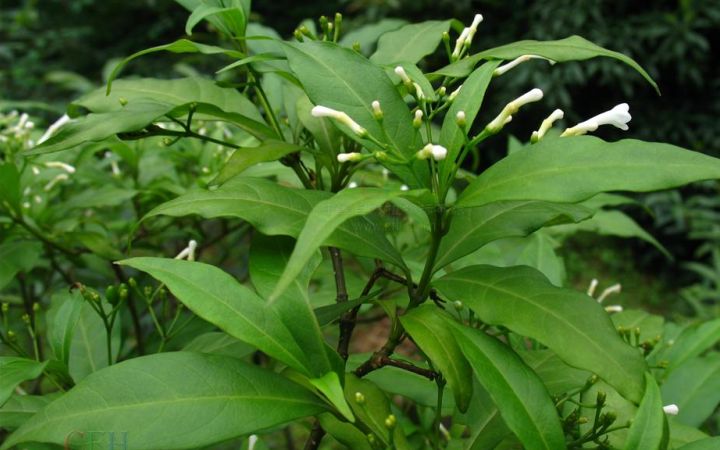 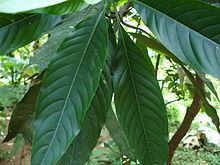 নিচের ছবিতে কী কী দেখতে পাচ্ছ?
ঔষধি উদ্ভিদ
থানকুনি
তুলসী
কালমেঘ
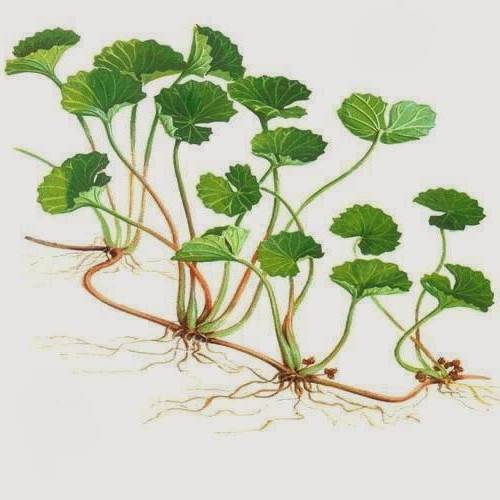 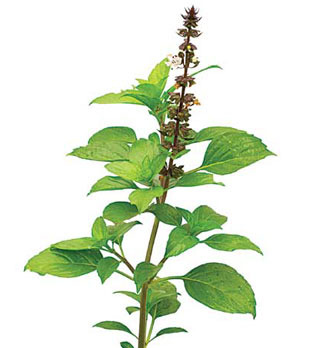 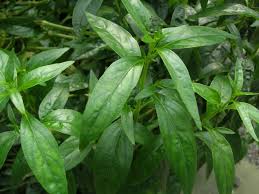 নিচের ছবিতে কী কী দেখতে পাচ্ছ?
ঔষধি উদ্ভিদ
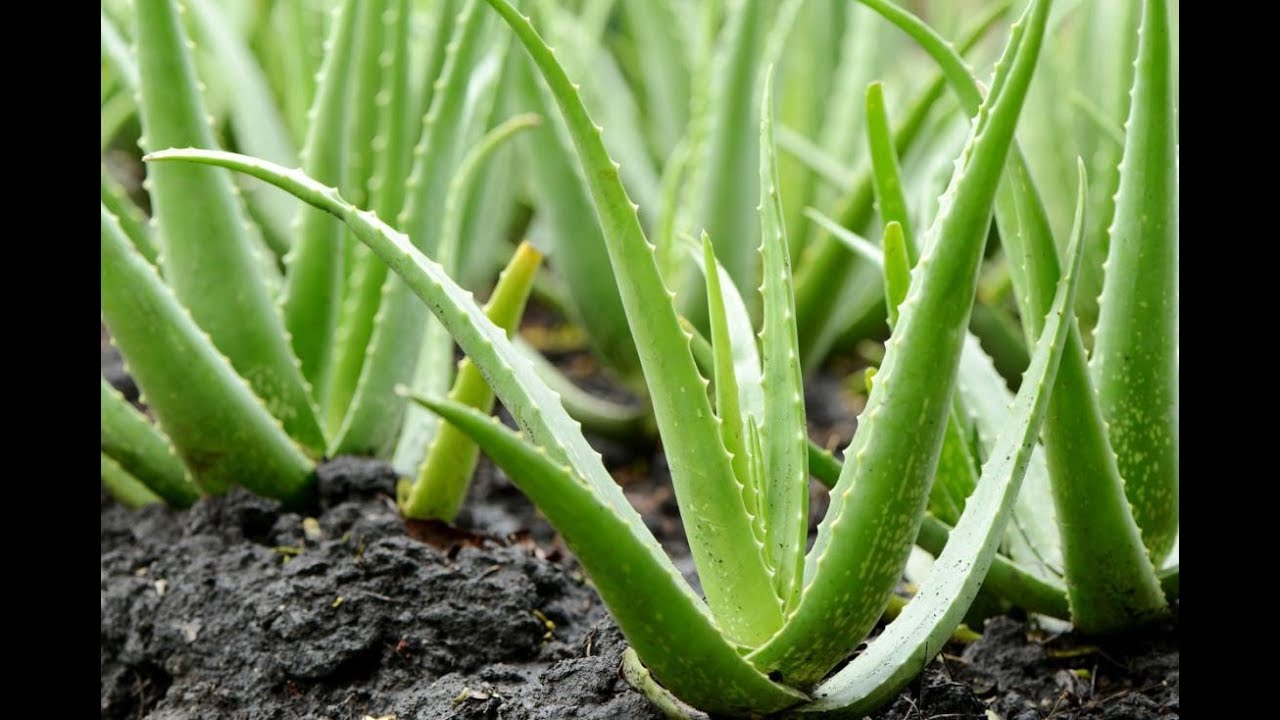 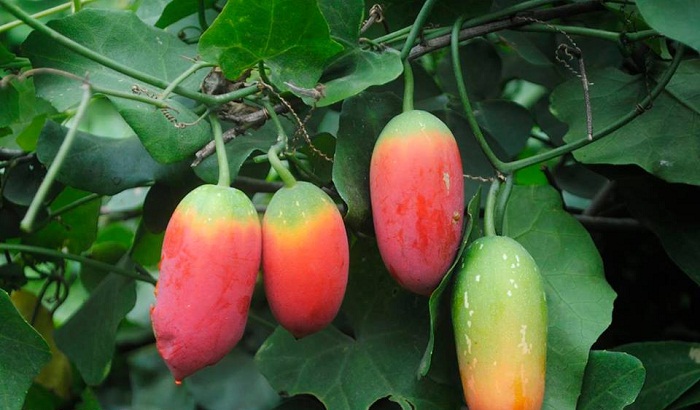 ঘৃতকুমারী
তেলাকুচা
নিচের ছবিতে কী কী দেখতে পাচ্ছ?
ঔষধি উদ্ভিদ
বহেড়া
হরিতকি
আমলকি
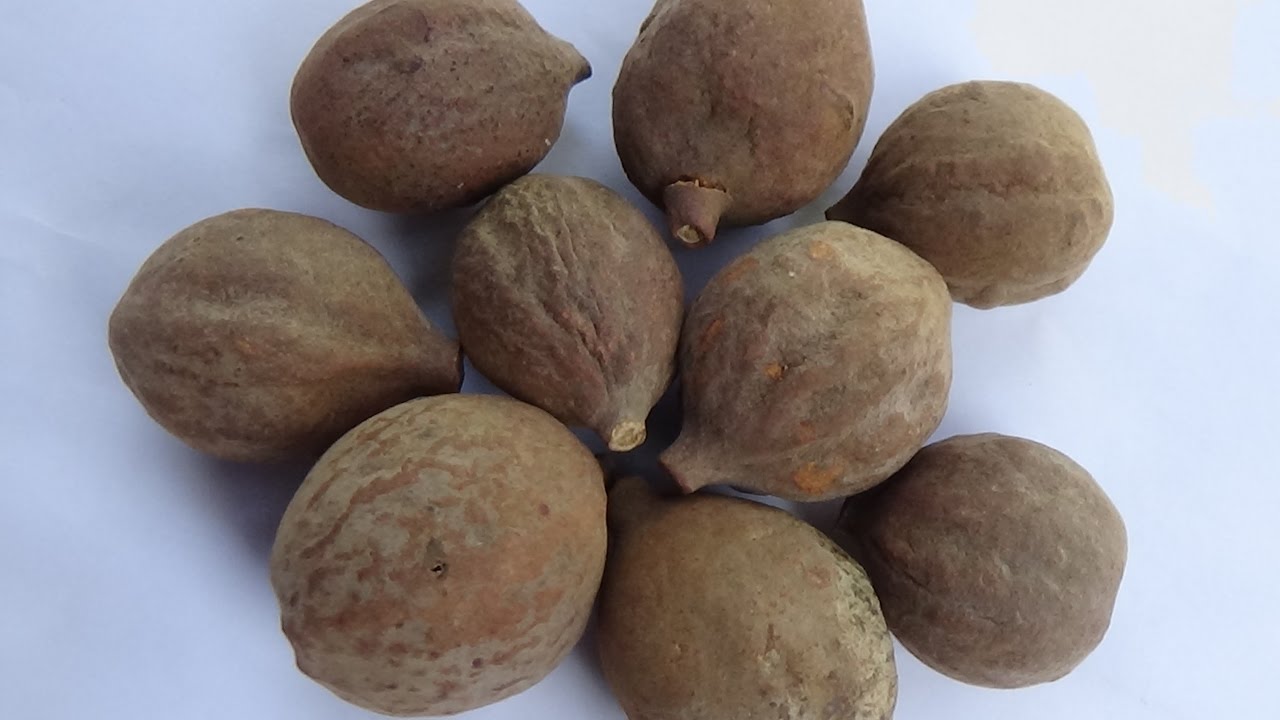 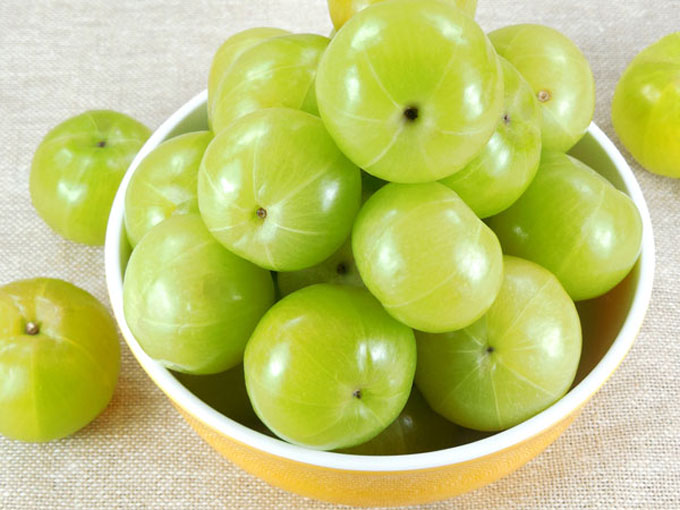 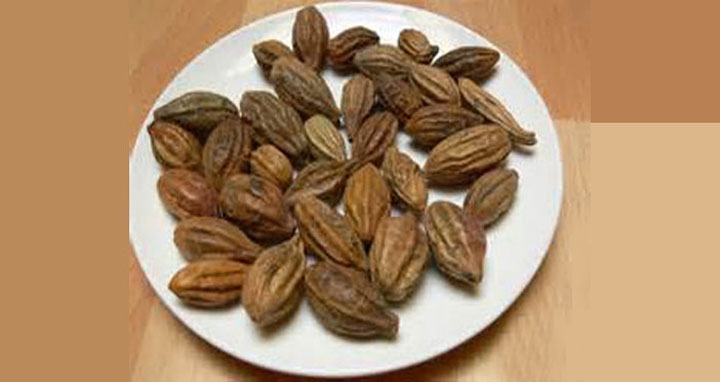 জোড়ায় কাজ
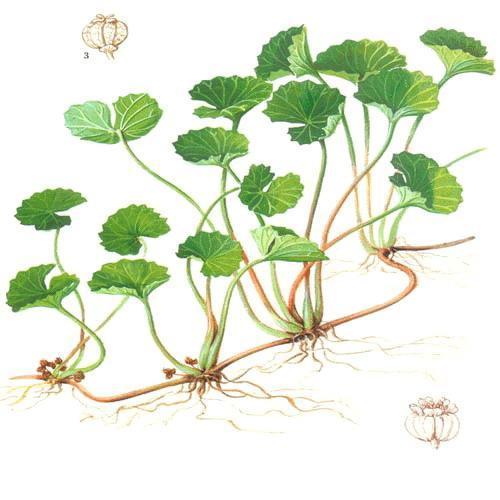 ৫টি ভেষজ উদ্ভিদের লিখ।
নিচের ছবিতে কী কী দেখতে পাচ্ছ?
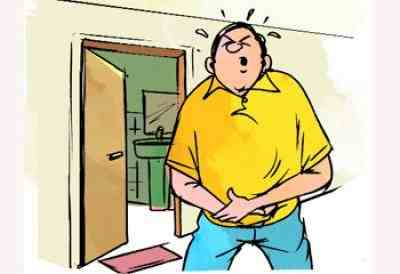 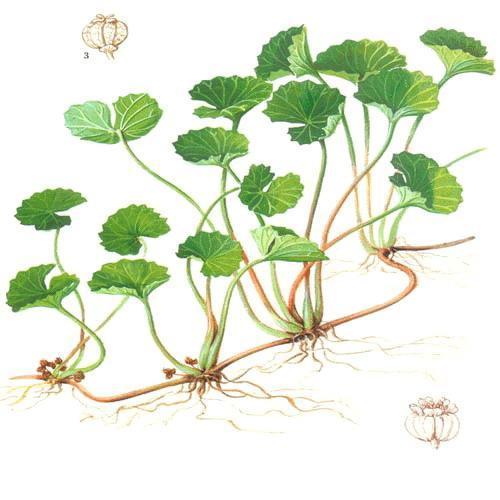 পেটের অসুখ
আয়ুবর্ধক
স্মৃতিবর্ধক
চর্মরোগনাশক
থানকুনি
13
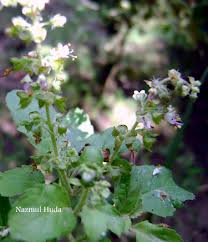 তুলসি ঔষুধিগুনঃ
জ্বর 
সর্দি
 হাঁপানি সারাতে
তুলসী পাতা
ঘৃতকুমারীর ঔষুধিগুনঃ
হজমে সহায়তা 
কোষ্ঠকাঠিন্যতা দূর 
সাদা ব্লাড সেল গঠন
ঘৃত কুমারী
14
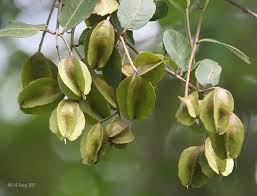 অর্জুন
ছালের মিহি গুড়া
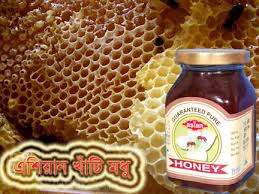 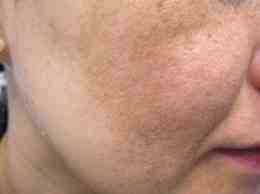 মেচতা
হৃদরোগে অর্জুনের চাল অনেক উপকারি
ব্যবহারঃ
 আমাশয় 
 রক্তশূন্যতা, 
 পিত্তরোগ, 
 হৃদরোগ ,
 দন্তরোগ
হরিতকি
ব্যবহারঃ 
 ফলের রস যকৃত, 
 পেটের পীড়া,হজম,
 কাশিতে বিশেষ উপকারী।
আমলকি
বহেরার ঔষুধিগুনঃ
 কোষ্ঠকাঠিন্য 
 হাঁপানি 
 ডায়রিয়া
 মাথার টাক সারাতে
e‡niv
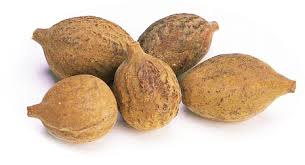 18
ব্যবহারঃ
 কাশি নিরাময়ে অধিক ব্যবহৃত হয়। 
 সমপরিমান আদার রস ও মধুসহ বাসক পাতার রস খেলে কার্যকরী হয়।
বাসক পাতা
19
ব্যবহারঃ 
  সর্পগন্ধার ফলের রস উচ্চ রক্তচাপে ব্যবহৃত হয়।
  পাগলের চিকিৎসায়ও এটি ব্যবহৃত হয়।
সর্পগন্ধা
20
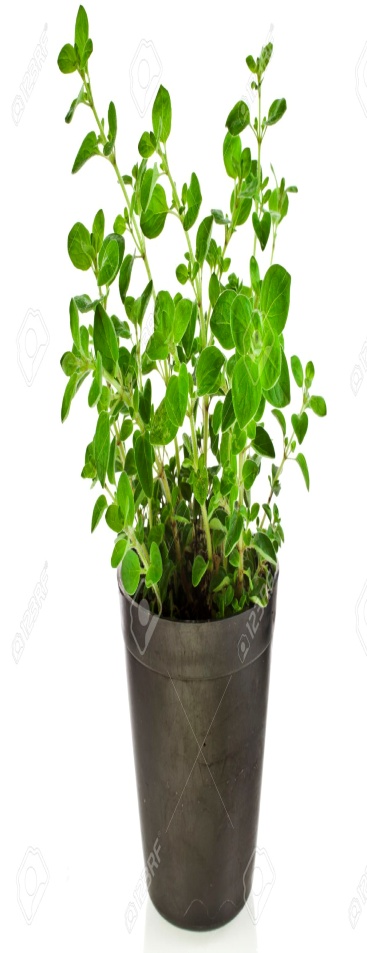 দলগত কাজ
৪টি ভেষজ উদ্ভিদের নাম ও ব্যবহার লিখ।
মূল্যায়ন
১। থানকুনির কোন অংশটি ব্যবহার করা হয় ?
উঃ সমস্ত উদ্ভিদ । 
২। বাসক পাতার রস কোন রোগের জন্য ব্যবহার করা হয় ?
উঃ কাশি নিরাময়ে ব্যবহার করা হয়। 
৩। আমলকিতে কোন ভিটামিন থাকে ?
উঃ ভিটামিন সি থাকে ।
৪। কোন ফলগুলোকে ত্রিফলা বলা হয় ?
উঃ হরিতকি, আমলকি ও বহেড়াকে ত্রিফলা বলা হয়। 
৫। ঘৃতকুমারির কোন অংশ ব্যবহার করা হয় ?
উঃ পাতা থেকে নির্গত ঘন পেচ্ছিল রস। 
৬। তুলসী পাতা কোন রোগের জন্য বেশি উপকারি ?
উঃ সর্দি কাশির জন্য বেশি উপকারি।
বাড়ির কাজ
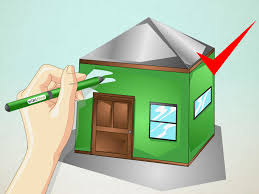 ‍স্থানীয় ভেষজ উদ্ভিদ রোগ নিরাময়ে গুরুত্বপূর্ণ ভূমিকা রাখে। - বিশ্লেষণ কর।
আজকের শ্রেণিতে সবাইকে ধন্যবাদ
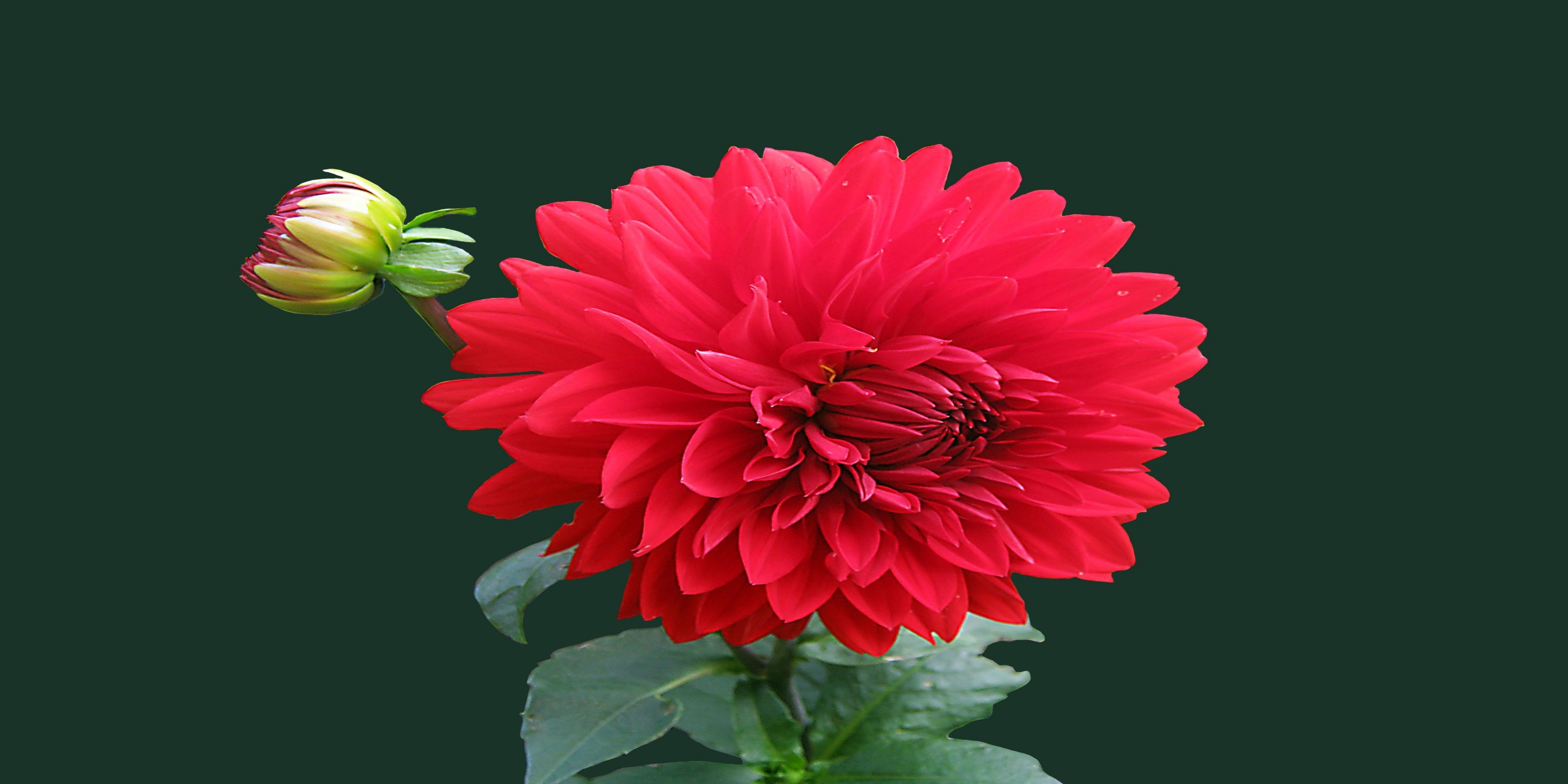